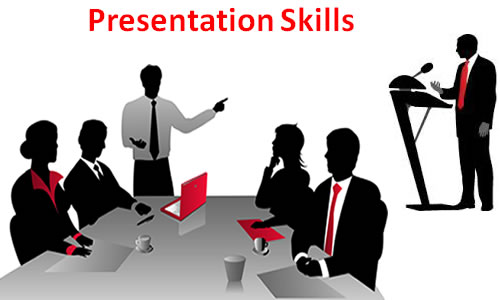 Planning for Success
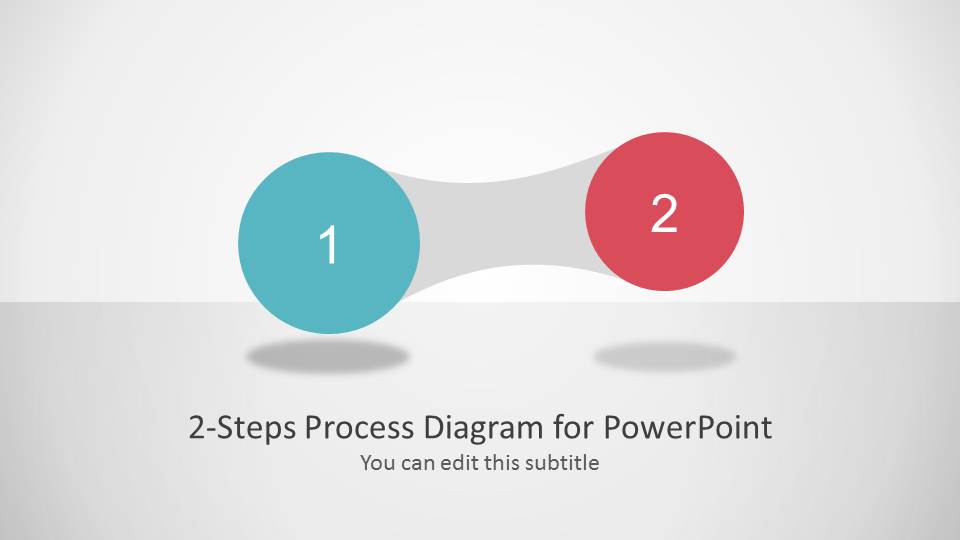 Presenting with 
Confidence
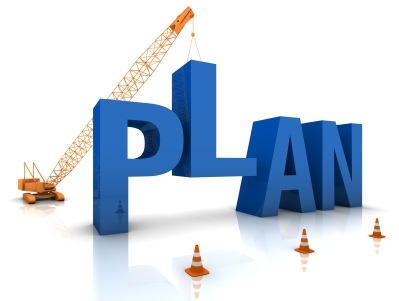 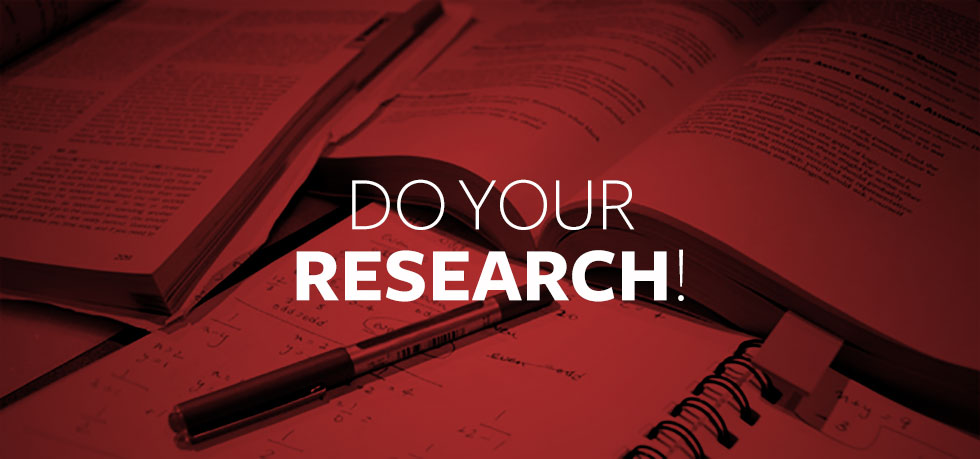 Research will help to get a better idea of your subject
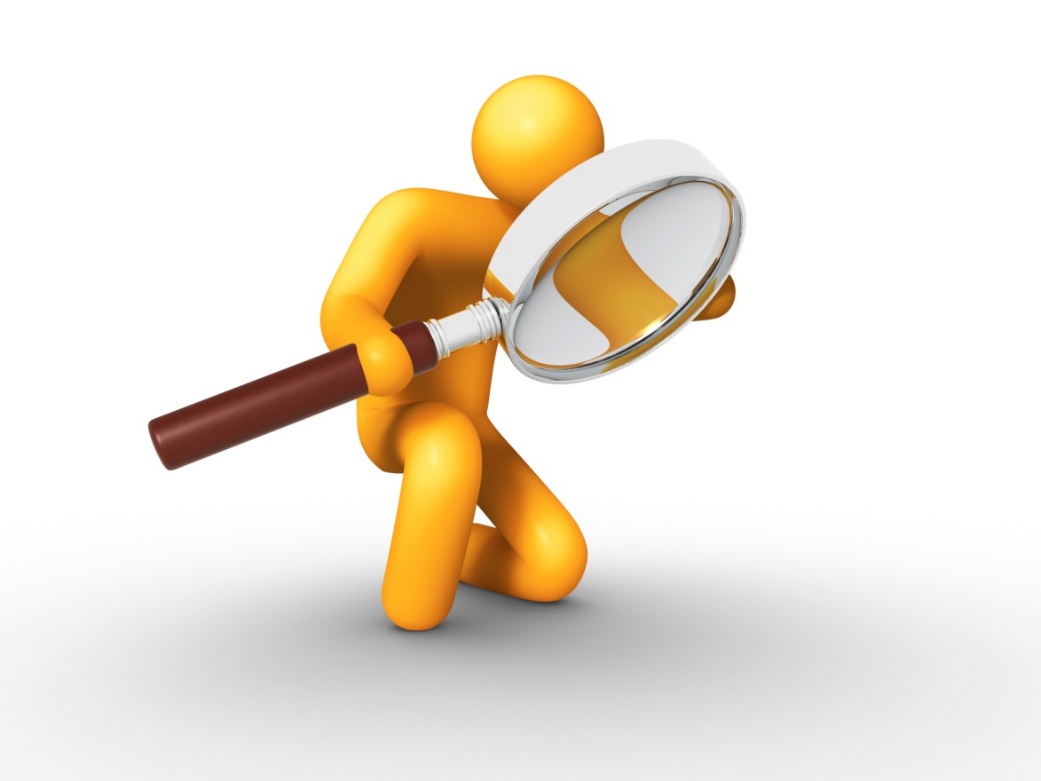 The more research you do, the more confident you'll be about giving your presentation
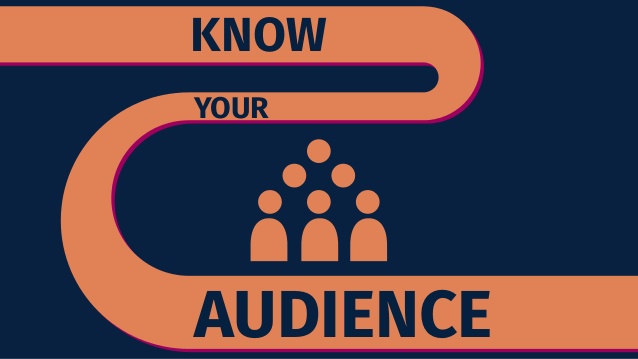 If you know you'll be presenting to your fellow classmates, then you have to think about what will intrigue and interest them.
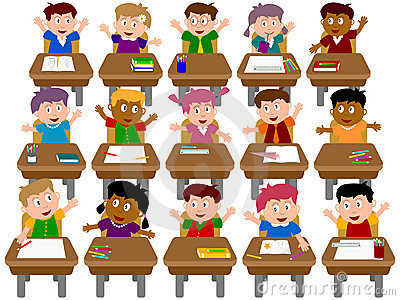 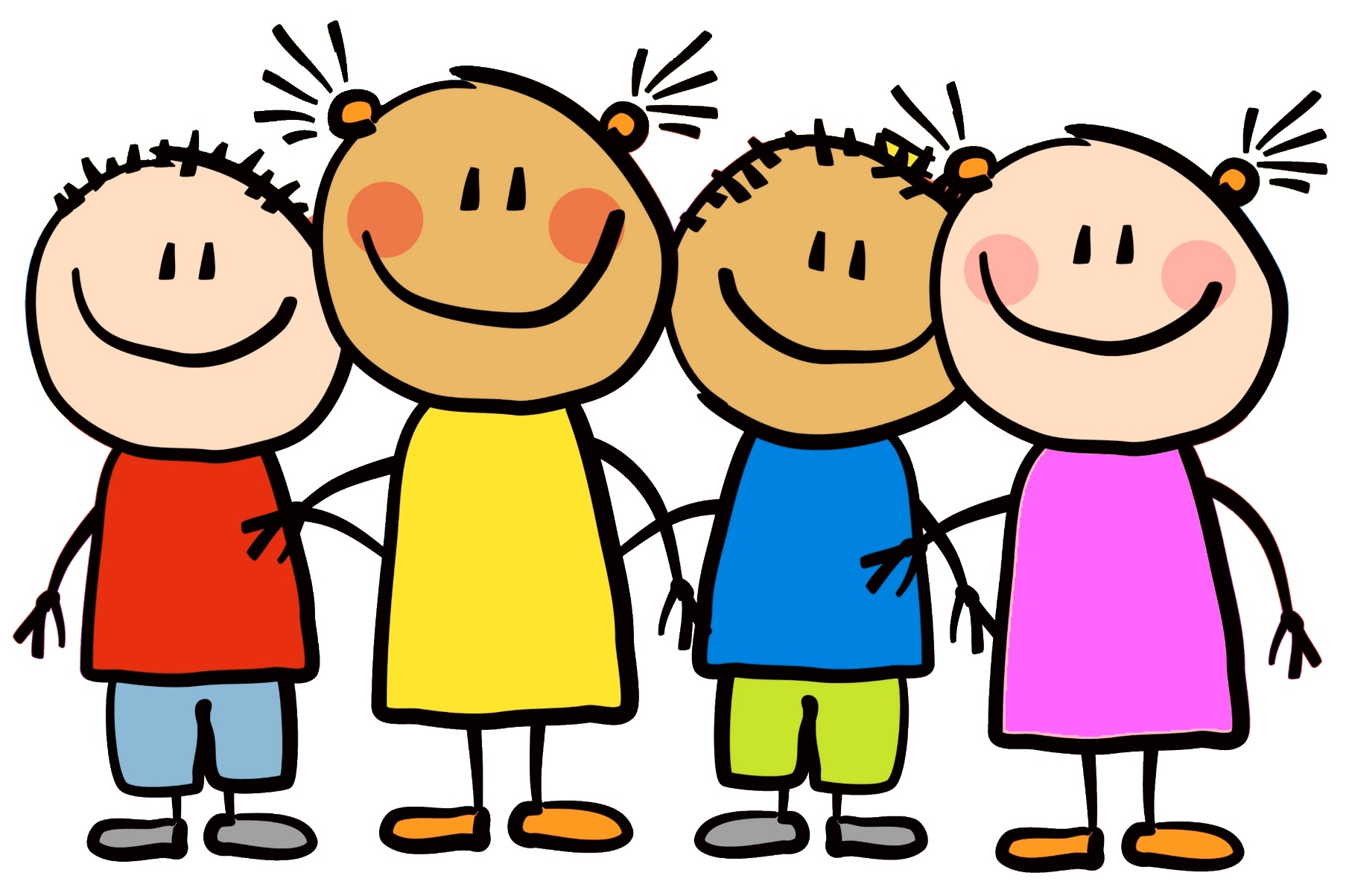 Make a plan for your time limit
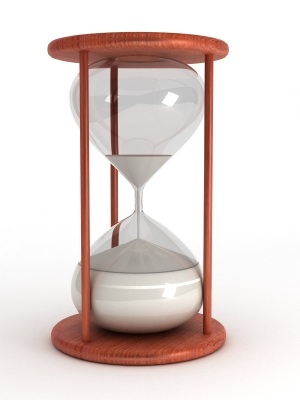 The closer your presentation is to meet that time limit, the more relaxed you'll be about presenting your material, and the better your presentation skills will be.
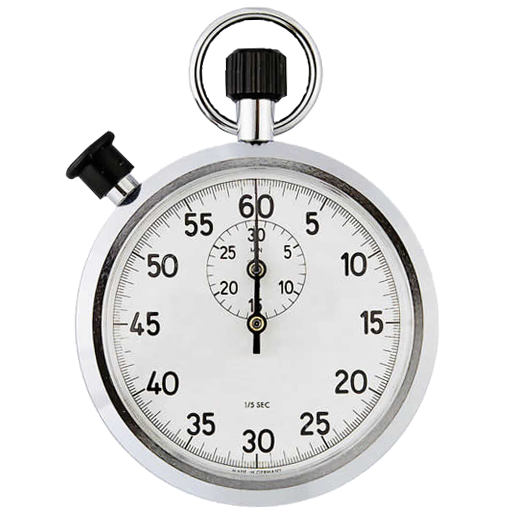 Consider using technology
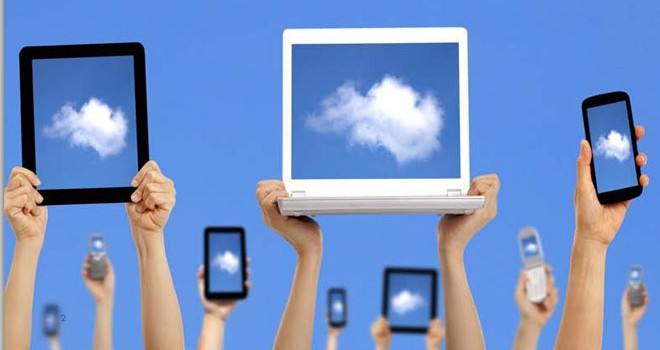 Technology can help enhance your points and engage your audience
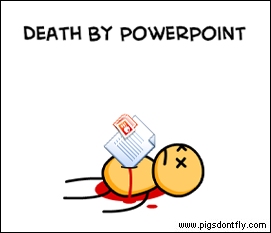 Having too much technology is called "Death by PowerPoint“
Have a solid presentation structure
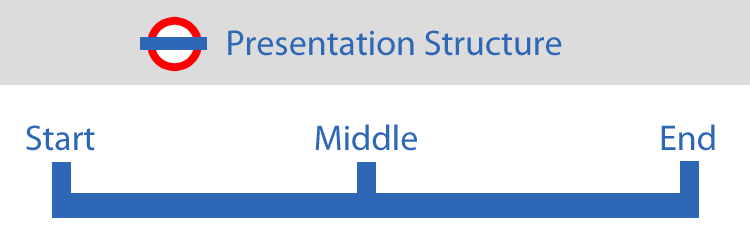 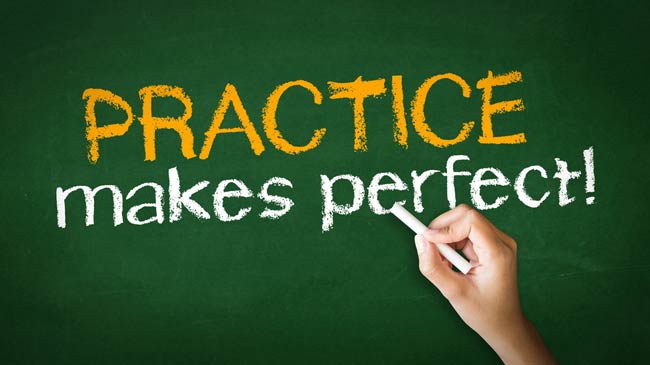 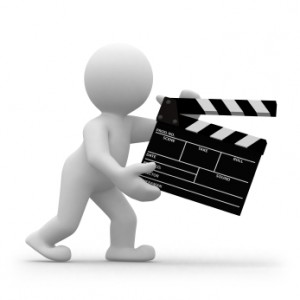 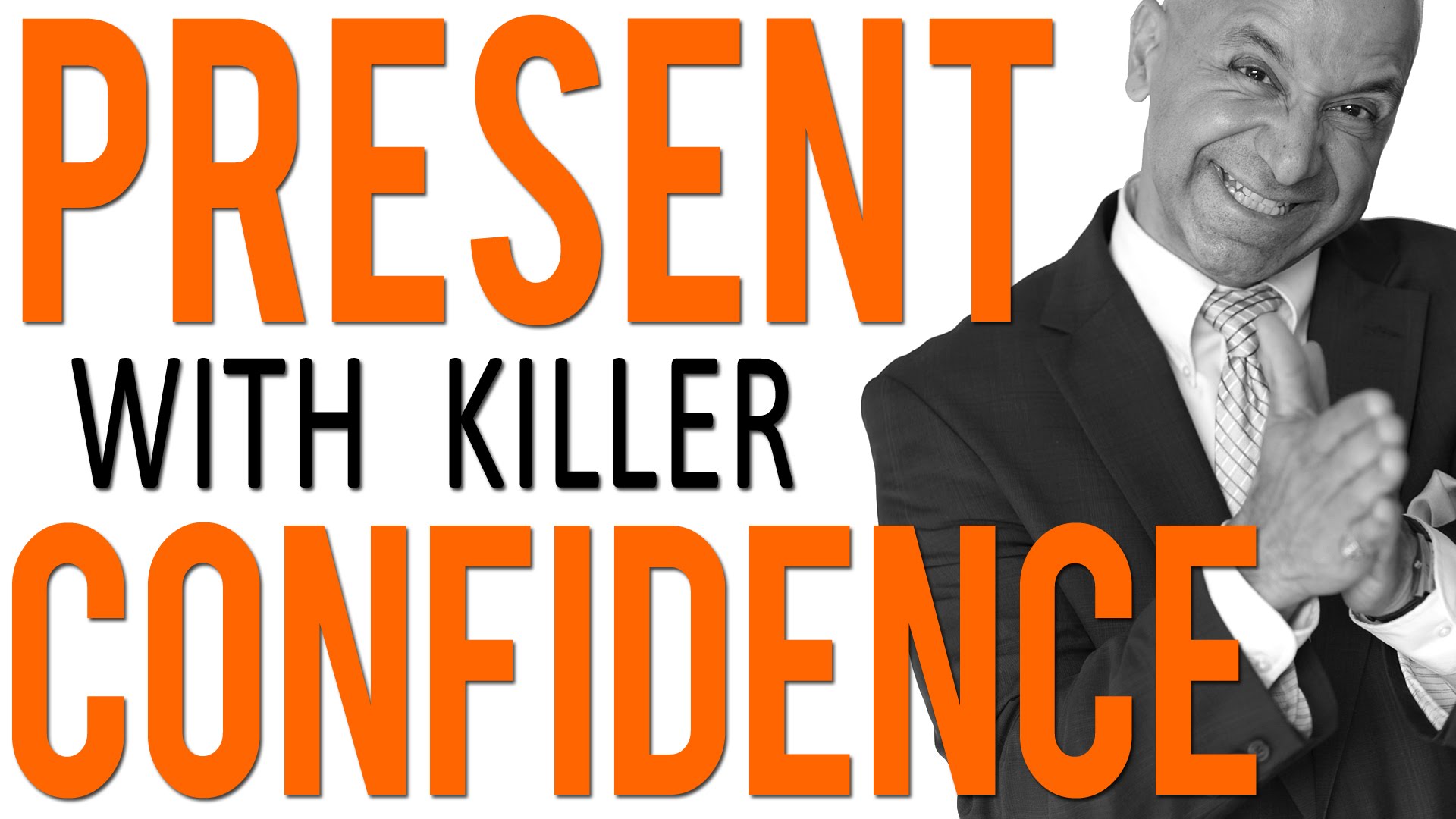 Relax Before
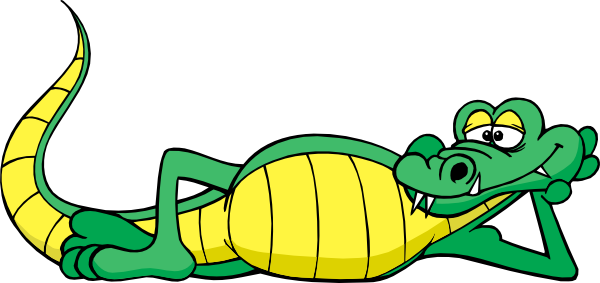 Drink a tall glass of water to lubricate your vocal chords before you go on stage.
Keep a glass or bottle of water with you on stage if it helps you relax and to pause occasionally.
Arrive early to feel comfortable in the space where you'll be presenting
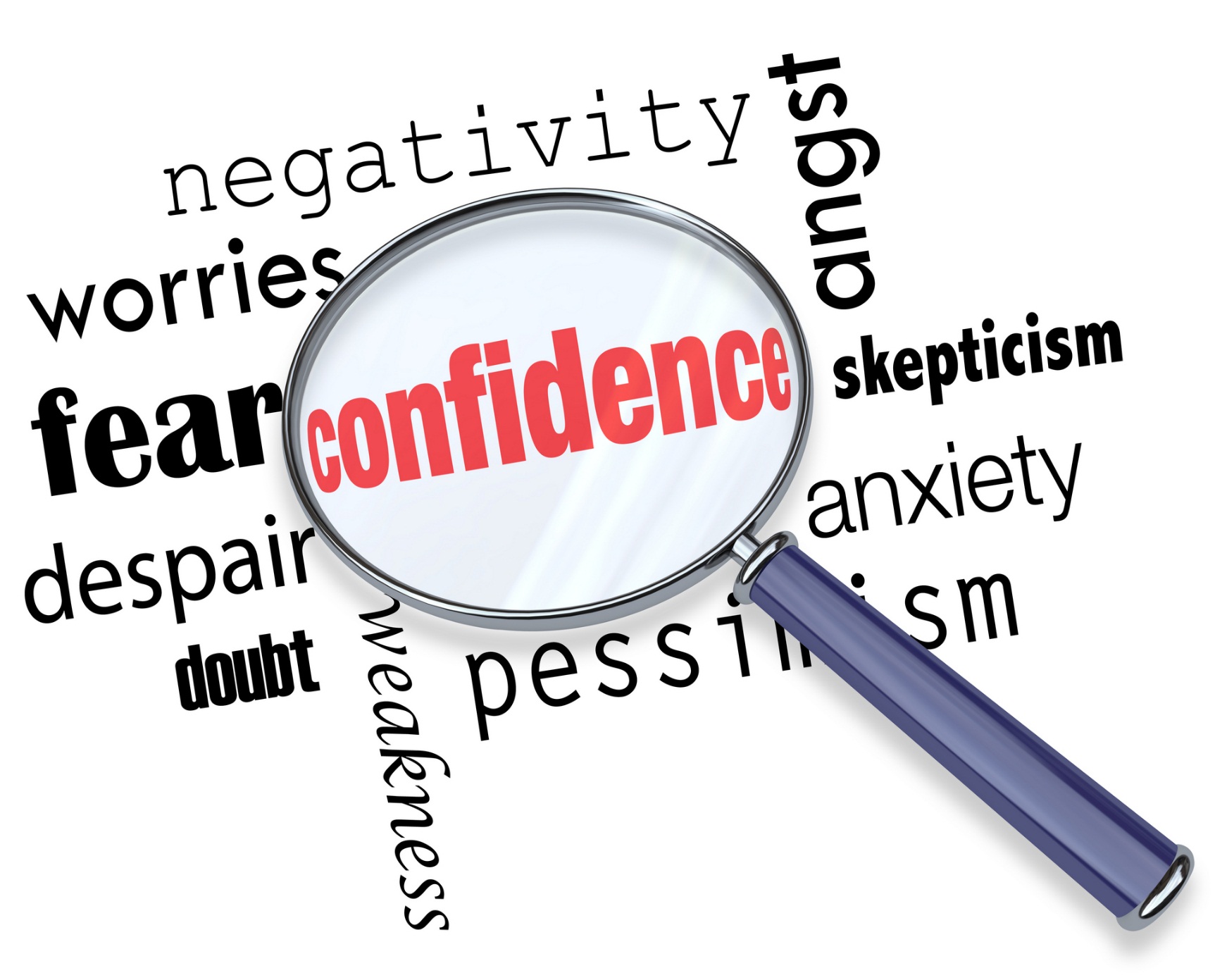 Don't slouch. Keep your head high and your spine straight.
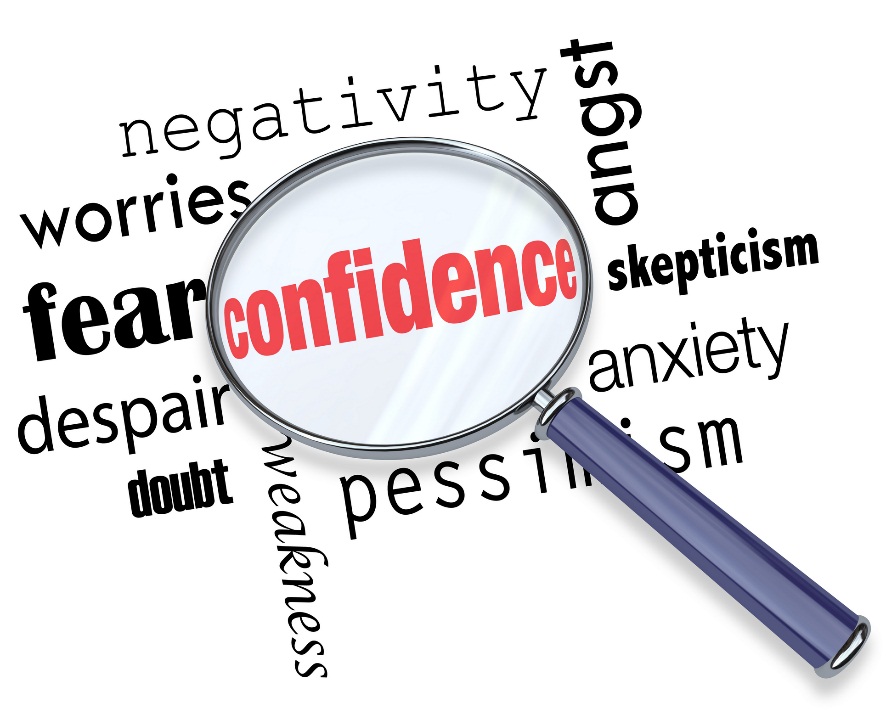 Don't play with your hands.
Be able to laugh at yourself.
Use forceful words and speak as if everything you say is a fact.
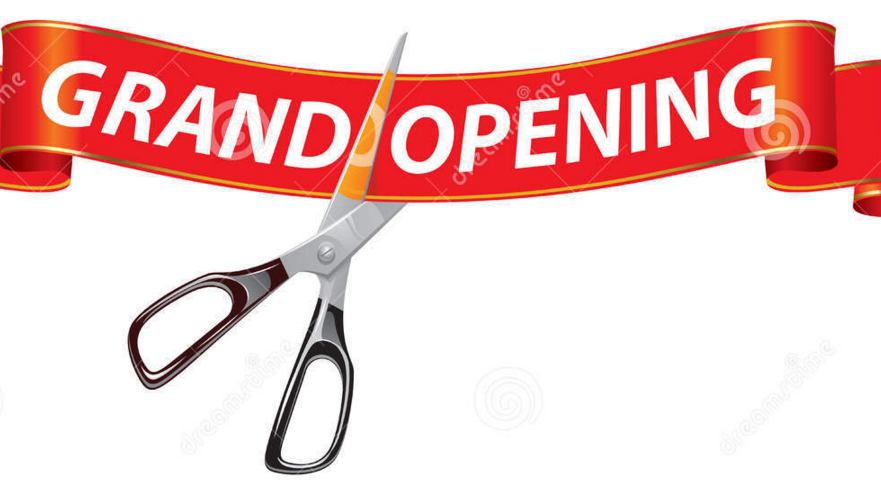 Start with a shocking or relevant fact, a funny and engaging story, or with an inspiring quote.
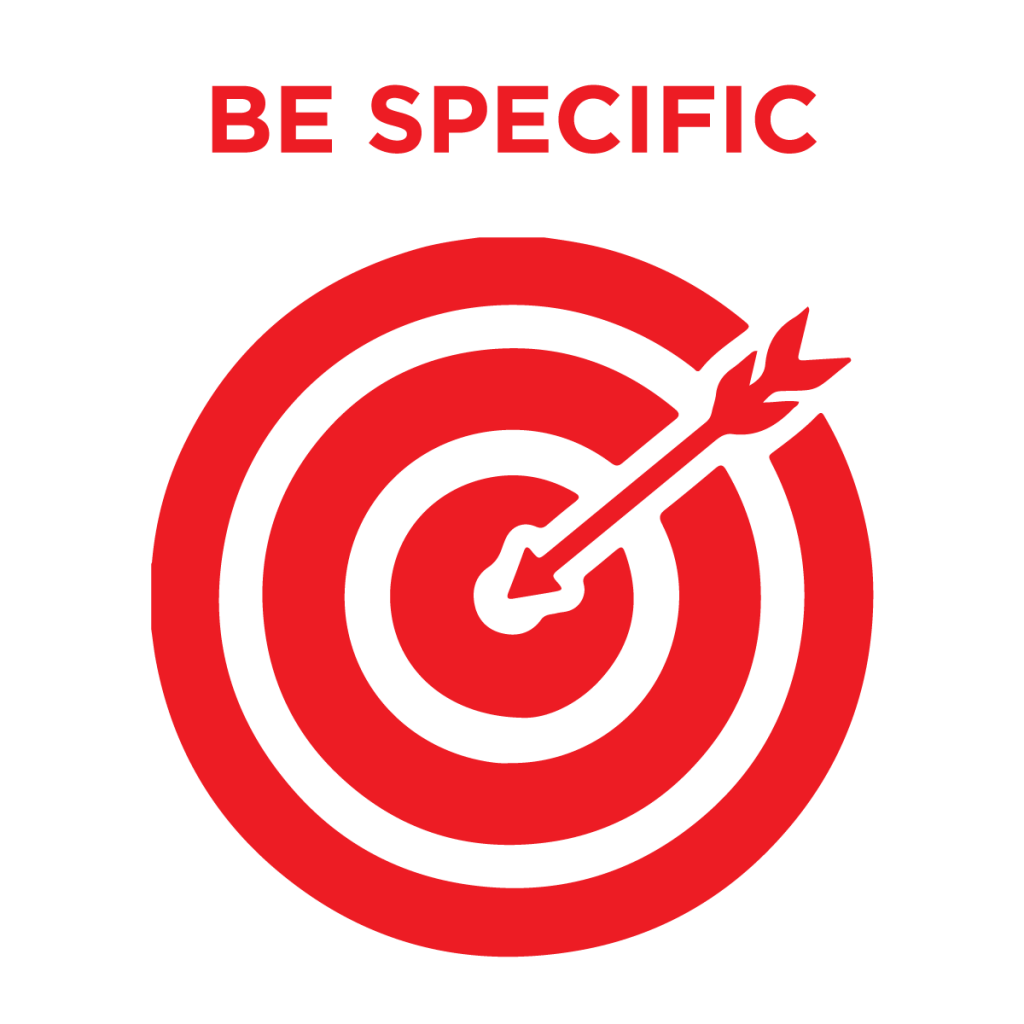 Consider making time for a Q & A session
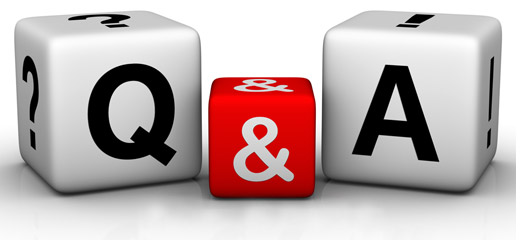 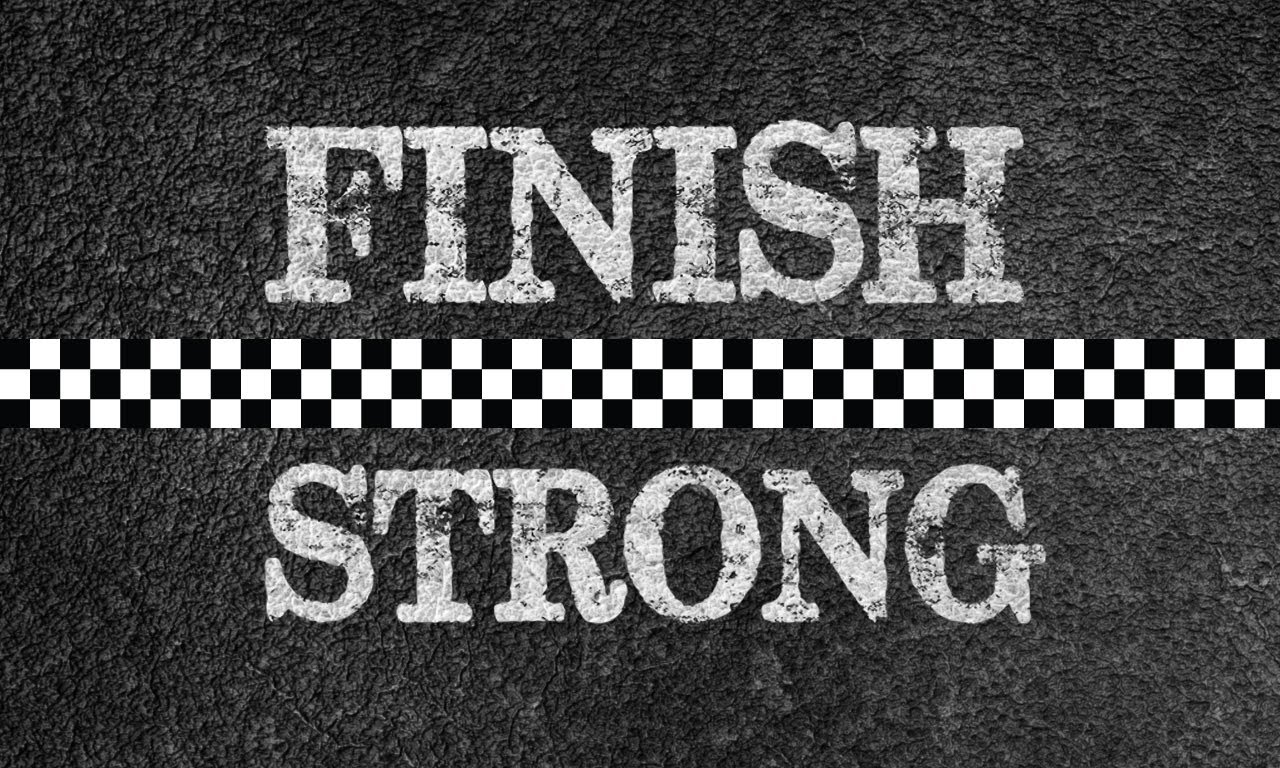 End your presentation on a solid note.
It's okay to "tell 'em what you told them,"
Stay confident up until the very end, keep your head high
Thank your audience for their participation
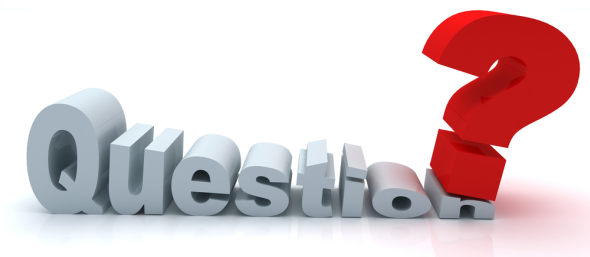 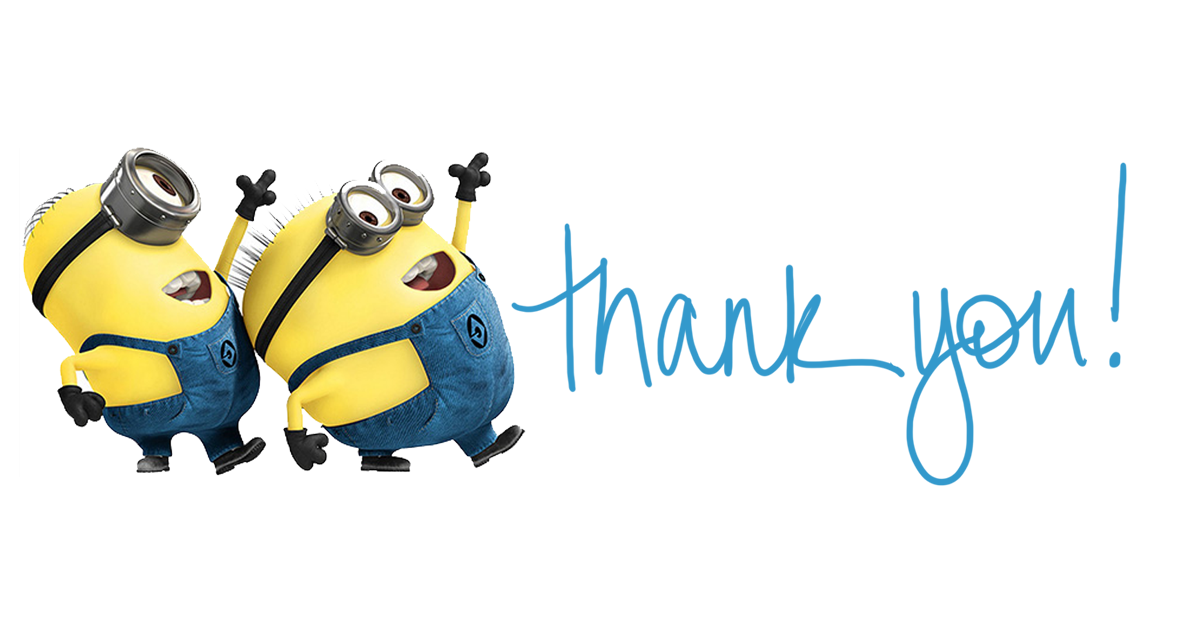